PowerPoint 2007Kursus
Enkle præsentationer
Center for Undervisningsmidler
1
Tekst på 1. dias
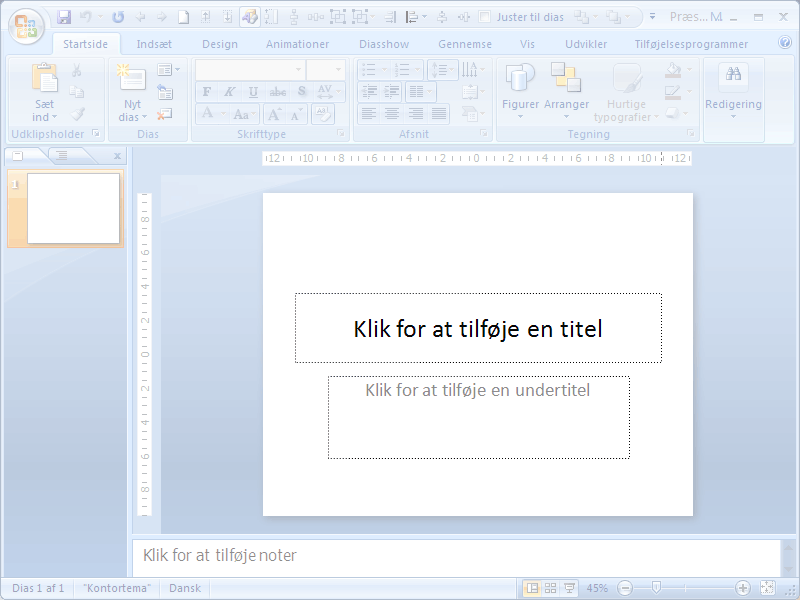 Klik i øverste pladsholder
Skriv overskrift for foredraget
Klik i nederste pladsholder
Uddyb overskriften
Center for Undervisningsmidler
2
Nyt dias
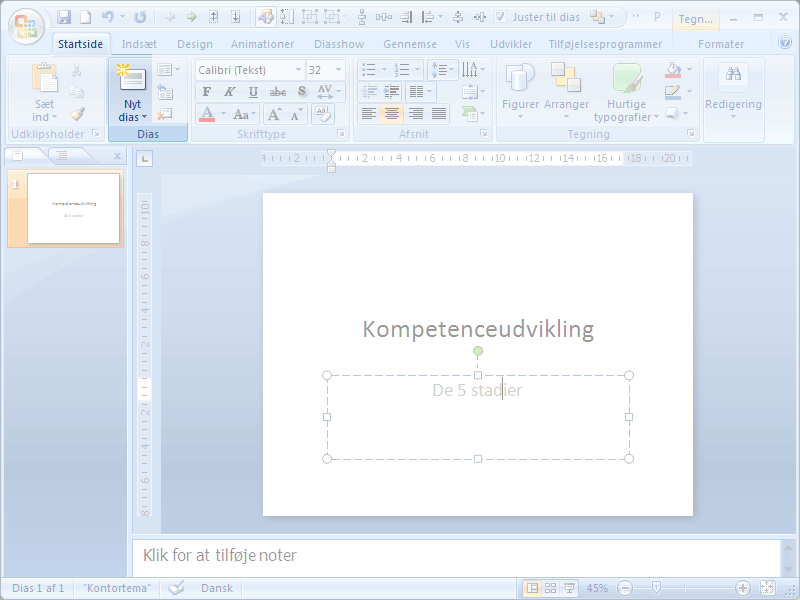 Tryk Nyt dias i værktøjslinjen
Center for Undervisningsmidler
3
Dias med punktopstilling
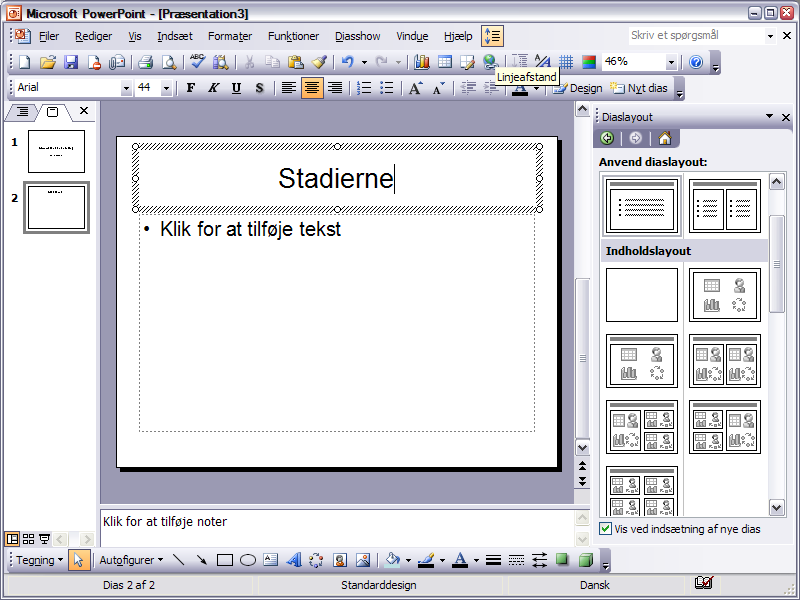 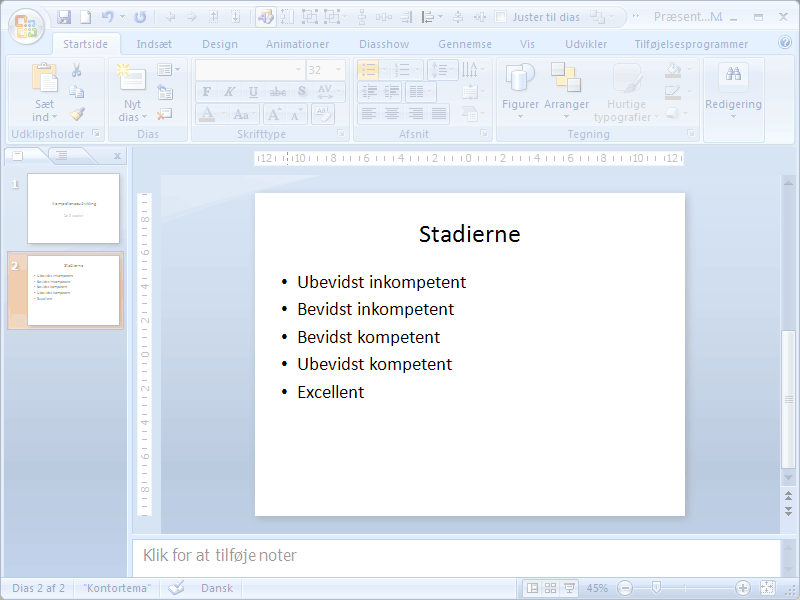 Skriv tekst i øverste pladsholder


Skriv tekst i punktopstillingen i nederste pladsholder
Center for Undervisningsmidler
4
Nyt dias med valg af layout
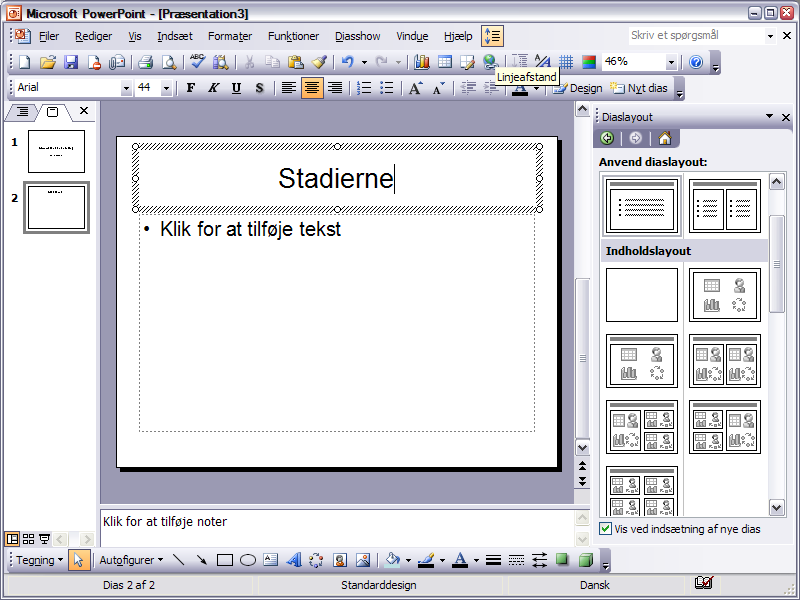 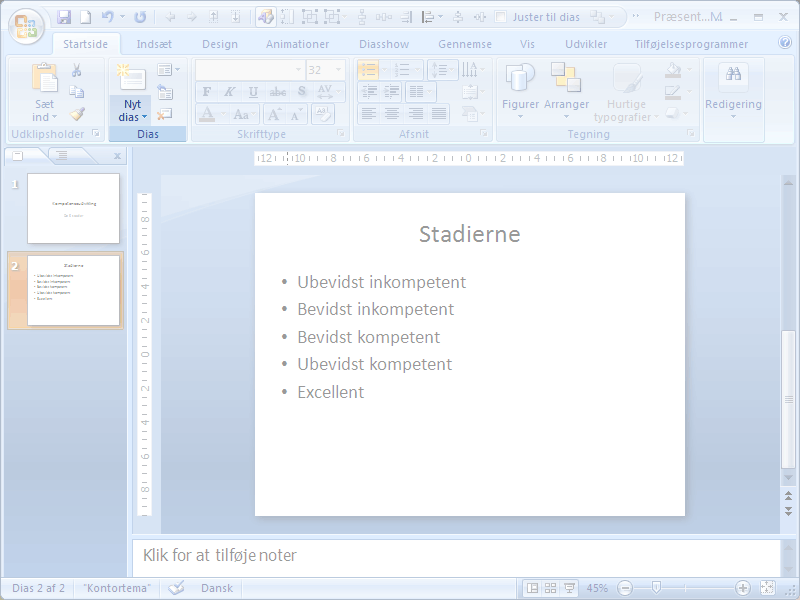 Tryk fold-ud-pil ved nyt dias
Center for Undervisningsmidler
5
To indholdsobjekter
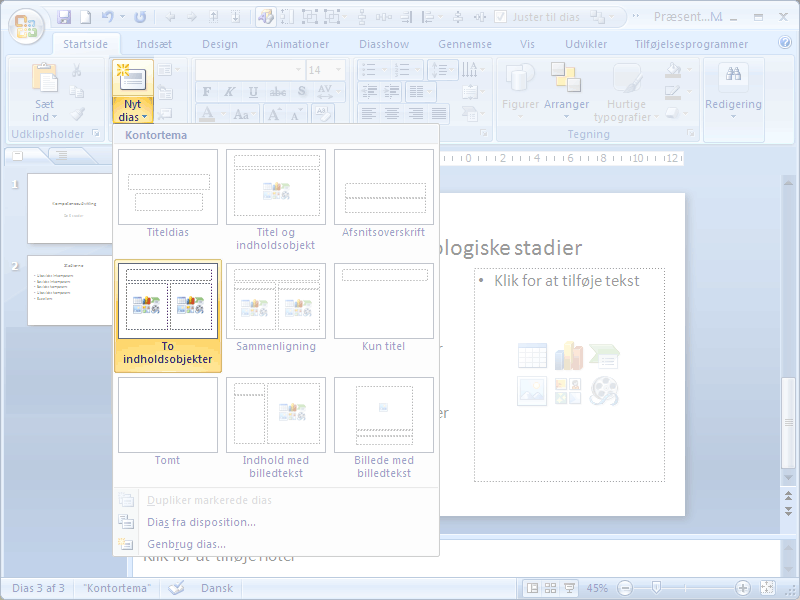 Vælg et diaslayout To indholdsobjekter
Center for Undervisningsmidler
6
Indsæt billede
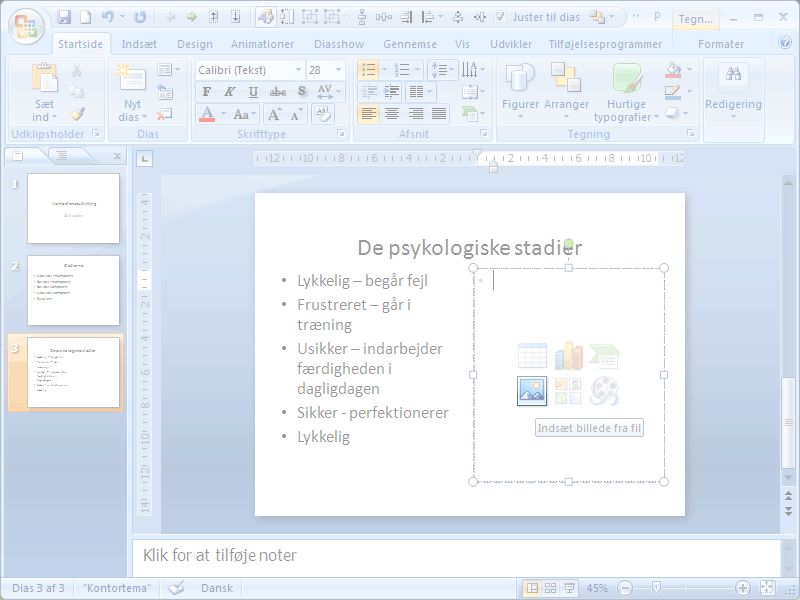 Klik her for at indsætte billede
Center for Undervisningsmidler
7
Find billedet
Find illustrationen på din PC
Tryk Indsæt
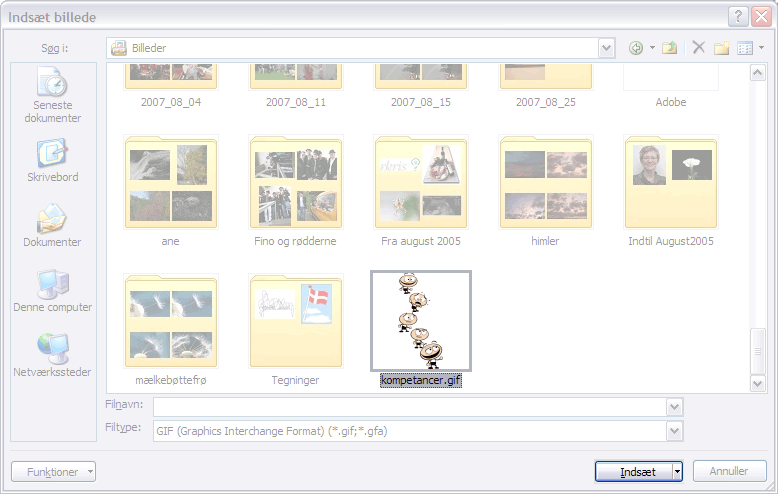 Center for Undervisningsmidler
8
Brug et tema
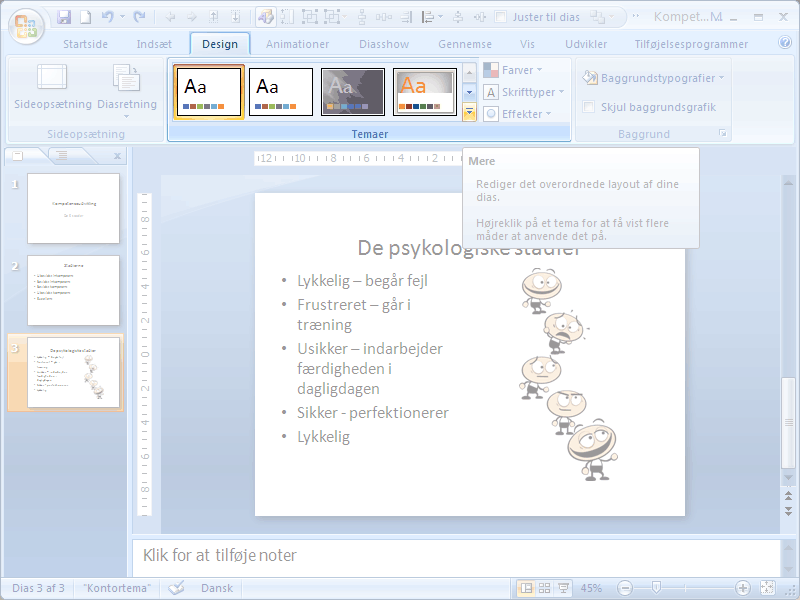 Vælg Fanen Design
Klik her for at finde flere tema
Center for Undervisningsmidler
9
Se og vælg et tema
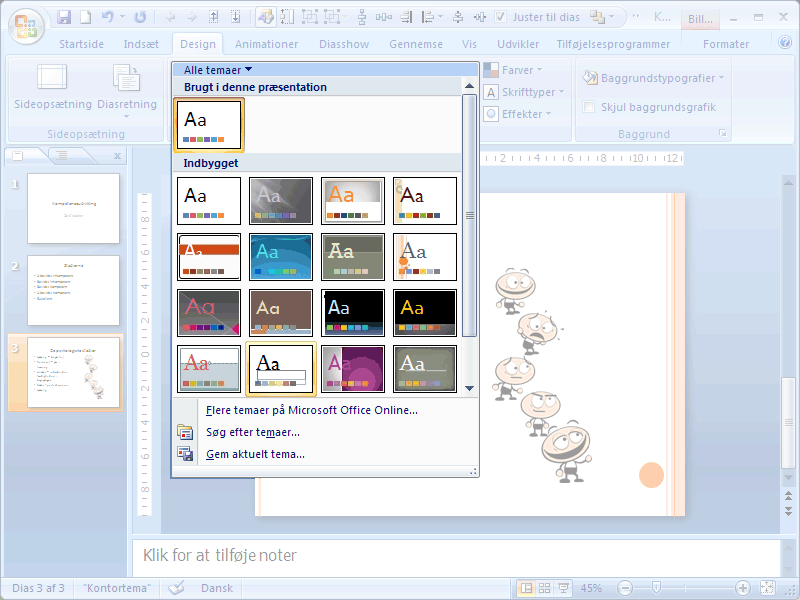 Peg for at se et design anvendt på præsentationen
Klik for at vælge et tema
Center for Undervisningsmidler
10
Indsæt diasnummer
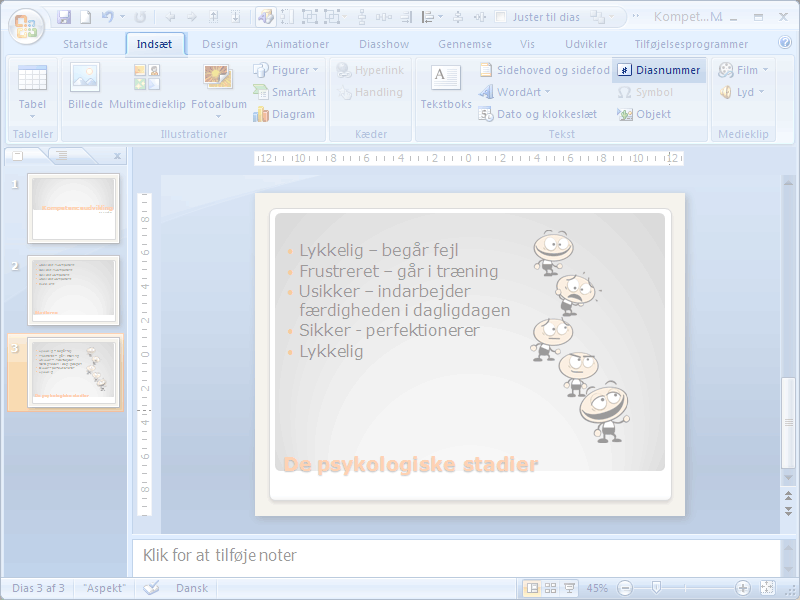 Vælg fanen Indsæt
Tryk Diasnummer
Udfyld boksen
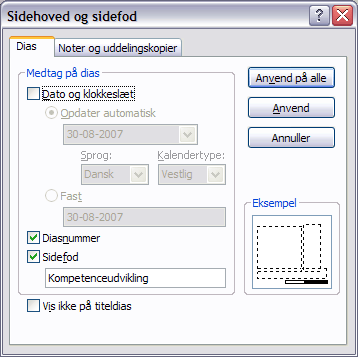 Center for Undervisningsmidler
11
Ny dias med indholdsobjekt
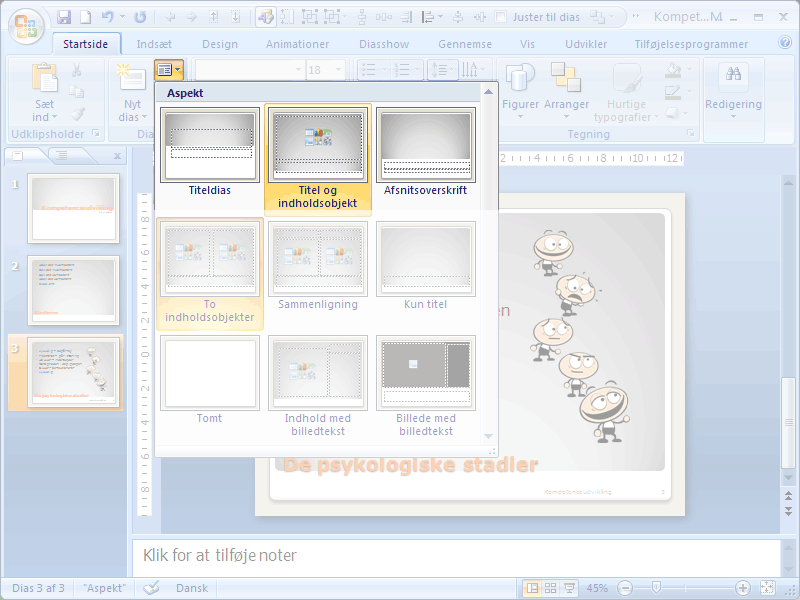 Vælg fanen Startside
Tryk fold-ud-pil ved Nyt Dias
Vælg et diaslayout Titel og indholdsobjekt
Center for Undervisningsmidler
12
Indsæt SmartArt
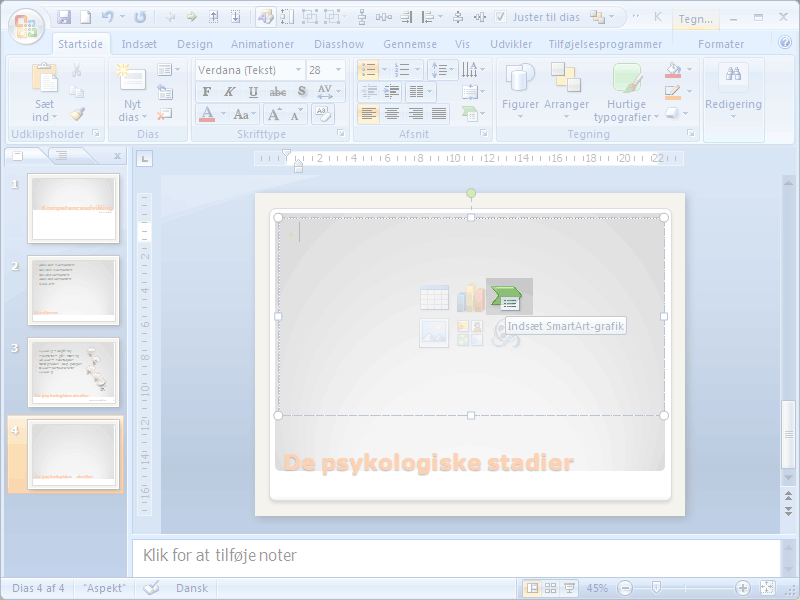 Tryk Indsæt SmartArt-grafik
Center for Undervisningsmidler
13
Vælg SmartArt-grafik
Vælg Pyramide







Vælg type
Tryk OK
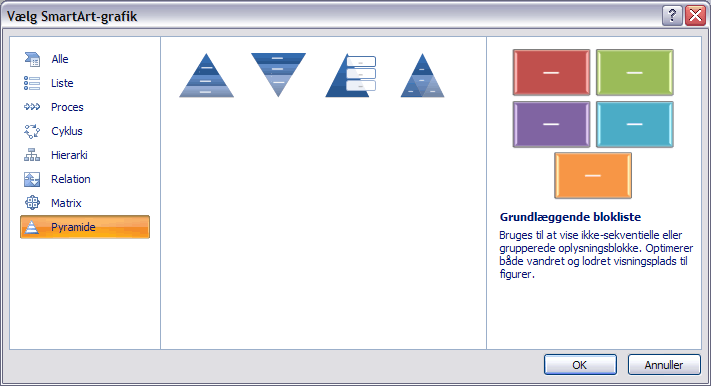 Center for Undervisningsmidler
14
Skriv punkter i diagram
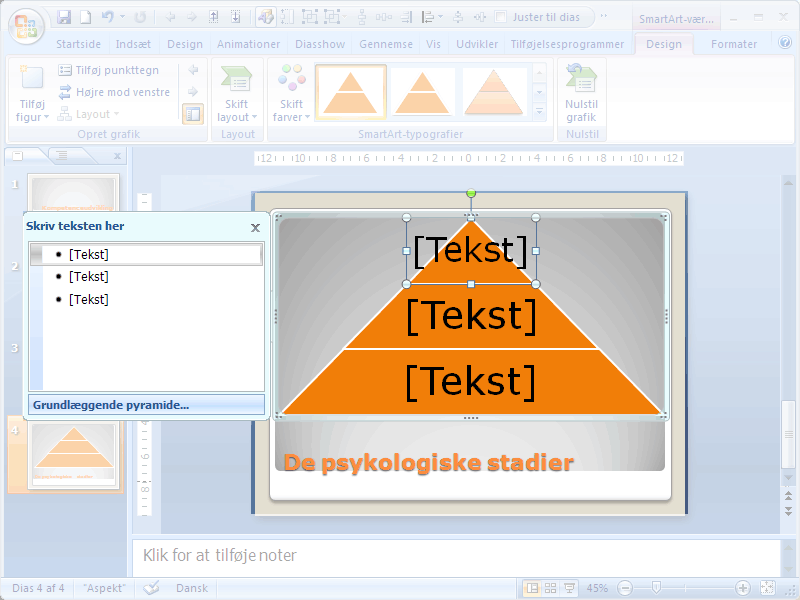 Skriv punkter her
Center for Undervisningsmidler
15
Vælg typografi
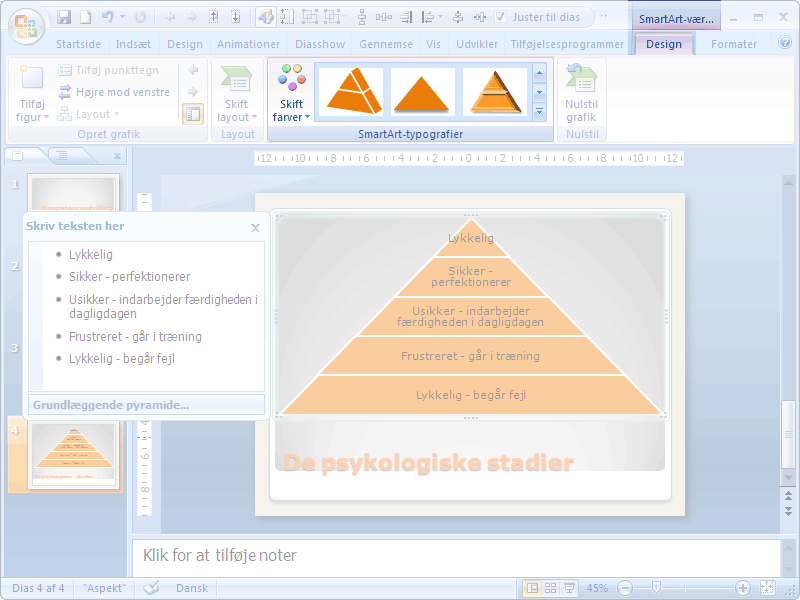 Vælg fanen SmartArt-værktøjer | Design
Vælg en typografi i listen
Center for Undervisningsmidler
16
Diasshow fra aktuelt dias
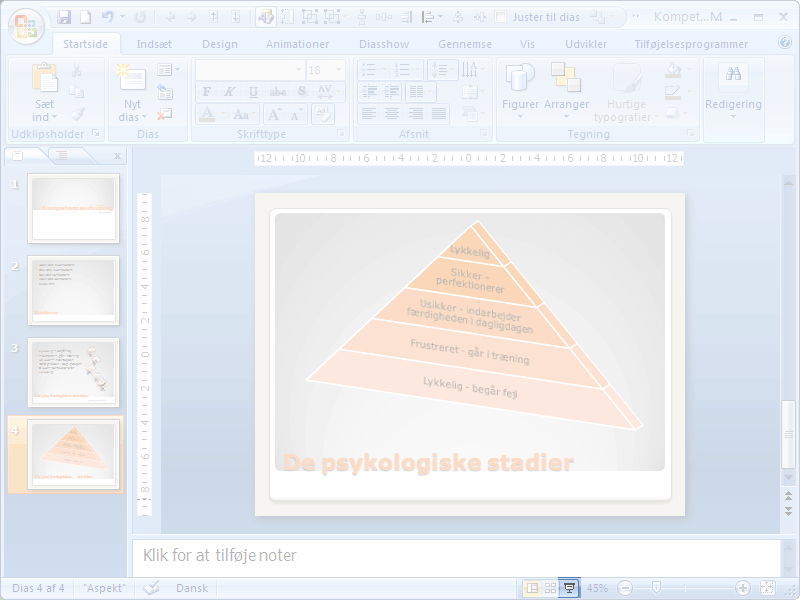 Tryk for at se aktuelt dias
Fremad:
Tast ”mellemrum” eller
Tast ”pil frem”  eller ”pil ned” eller
Klik med musen eller 
Højreklik og brug genvejsmenuen
Tilbage
Tast ”Pil tilbage” eller ”Pil op” eller
Tast ”Backspace”
Afbryd evt. med Esc
Center for Undervisningsmidler
17
Vis diasshow fra begyndelsen
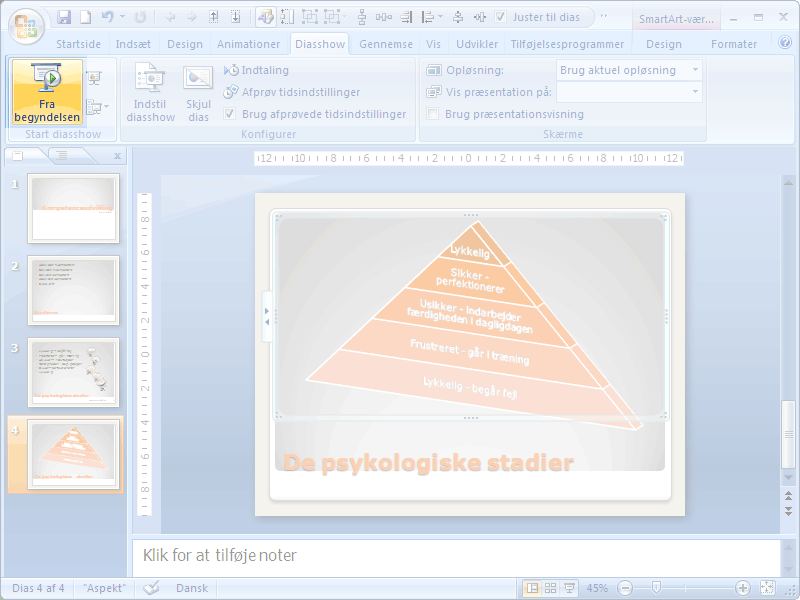 Fremad:
Tast ”mellemrum” eller
Tast ”pil frem”  eller ”pil ned” eller
Klik med musen eller 
Højreklik og brug genvejsmenuen
Tilbage
Tast ”Pil tilbage” eller ”Pil op” eller
Tast ”Backspace”
Afbryd evt. med Esc
Vælg fanen Diasshow
Tryk Fra begyndelseneller tast F5
Center for Undervisningsmidler
18
Vælg Diassorteringsvisning
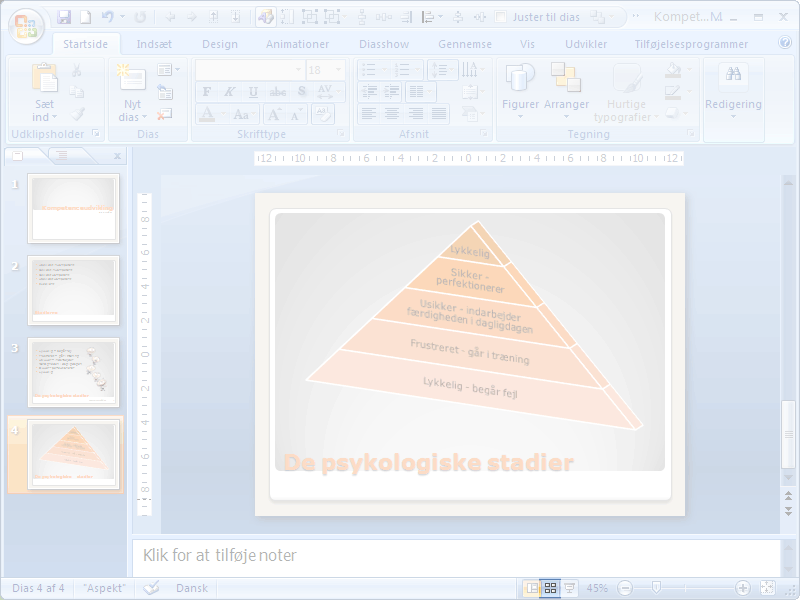 Klik her for at se Diassorteringsvisning
Center for Undervisningsmidler
19
Sorter dias
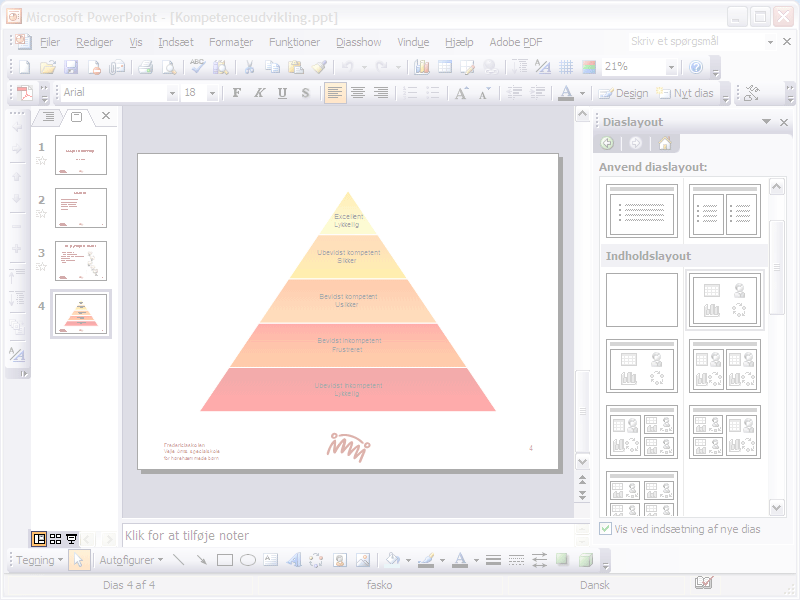 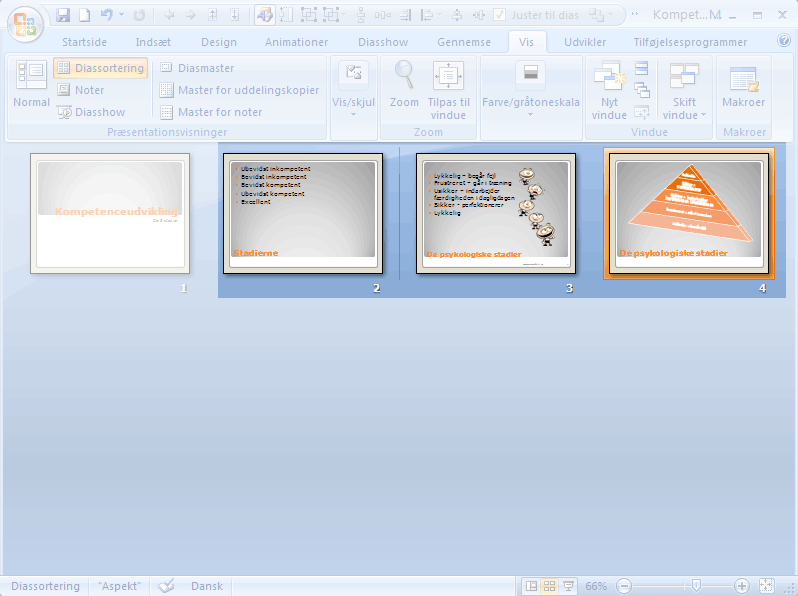 Træk det dias der skal flyttes til den ny placering
Center for Undervisningsmidler
20
Uddelingskopier
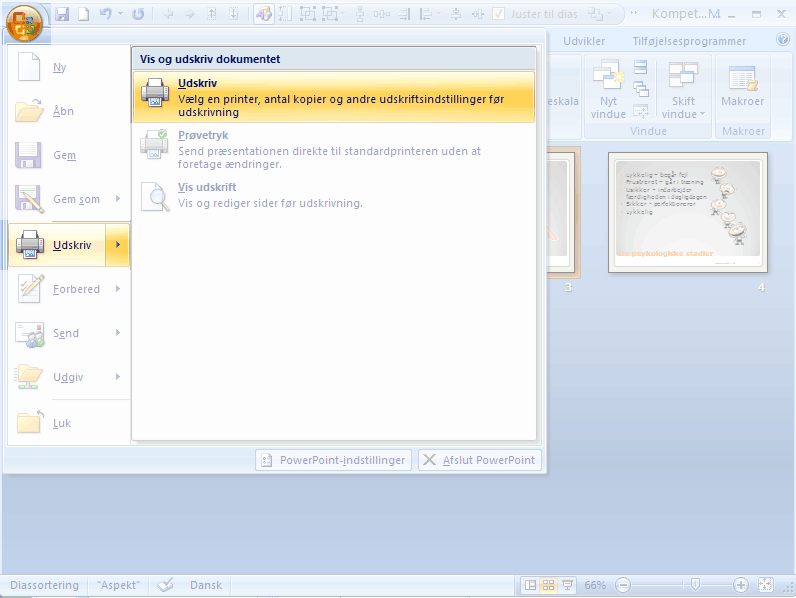 Tryk Officeknap
Peg på Udskriv
Tryk Udskriv
Center for Undervisningsmidler
21
Udskriv uddelingskopier
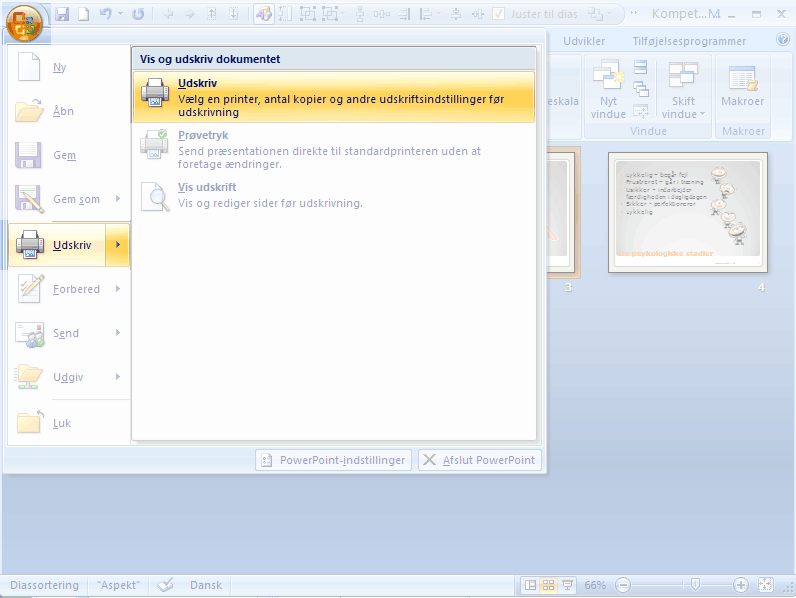 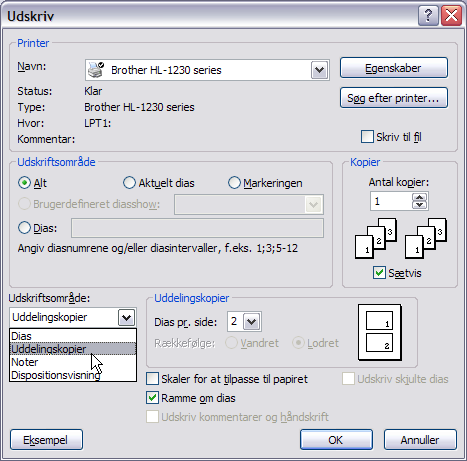 Vælg Uddelingskopier
Vælg Dias pr. side
Center for Undervisningsmidler
22
Opgaveforslag
Udfør en præsentation hvor du redegør for din arbejdsplads som organisation
En oversigt over de forskellige afdelinger eller funktioner
Et dias for hver af de vigtigste afdelinger eller funktioner
Et dias med et billede af institutionen (hvis haves)
Et dias med et organisationsdiagram
Giv præsentationen et design fra samlingen
Du bestemmer selv rækkefølgen.
Forbered evt. en fremlæggelse i plenum
Center for Undervisningsmidler
23